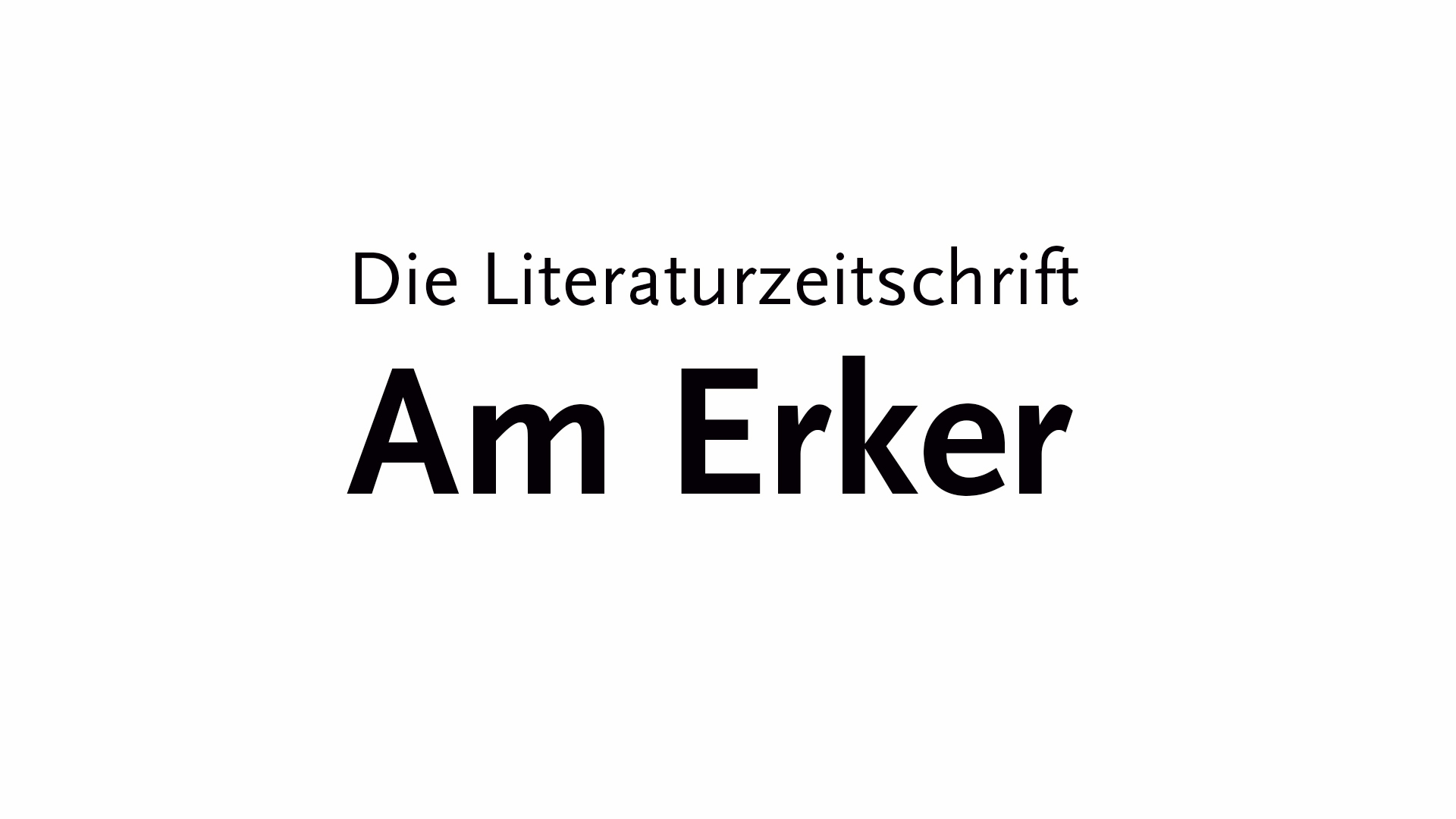 Literaturzeitschrift 18. Jhdt.
Die Horen (seit 1955)
„Akzente“-(seit 1954, Reprint 1975)
Die alternative Literaturszeneder 1970er Jahre
Literarische Anfänge
Am Erker Nr. 1, Erker-Auto,die Band „Apostel-Gang“ und Werbung
Am Erker-Stand (Emsdetten 1979)
WG Dahlweg 64Redaktionssitzung mit Buchversteigerung
Am Erker Nr. 10 und Werbung
Erker-Satz mit Schreibmaschineund Büchertisch (1984)
Feldmann, Kofort, Gier
Am Erker-Titelseiten seit 1980
Am Erker-HauscartoonistAndreas Verstappen
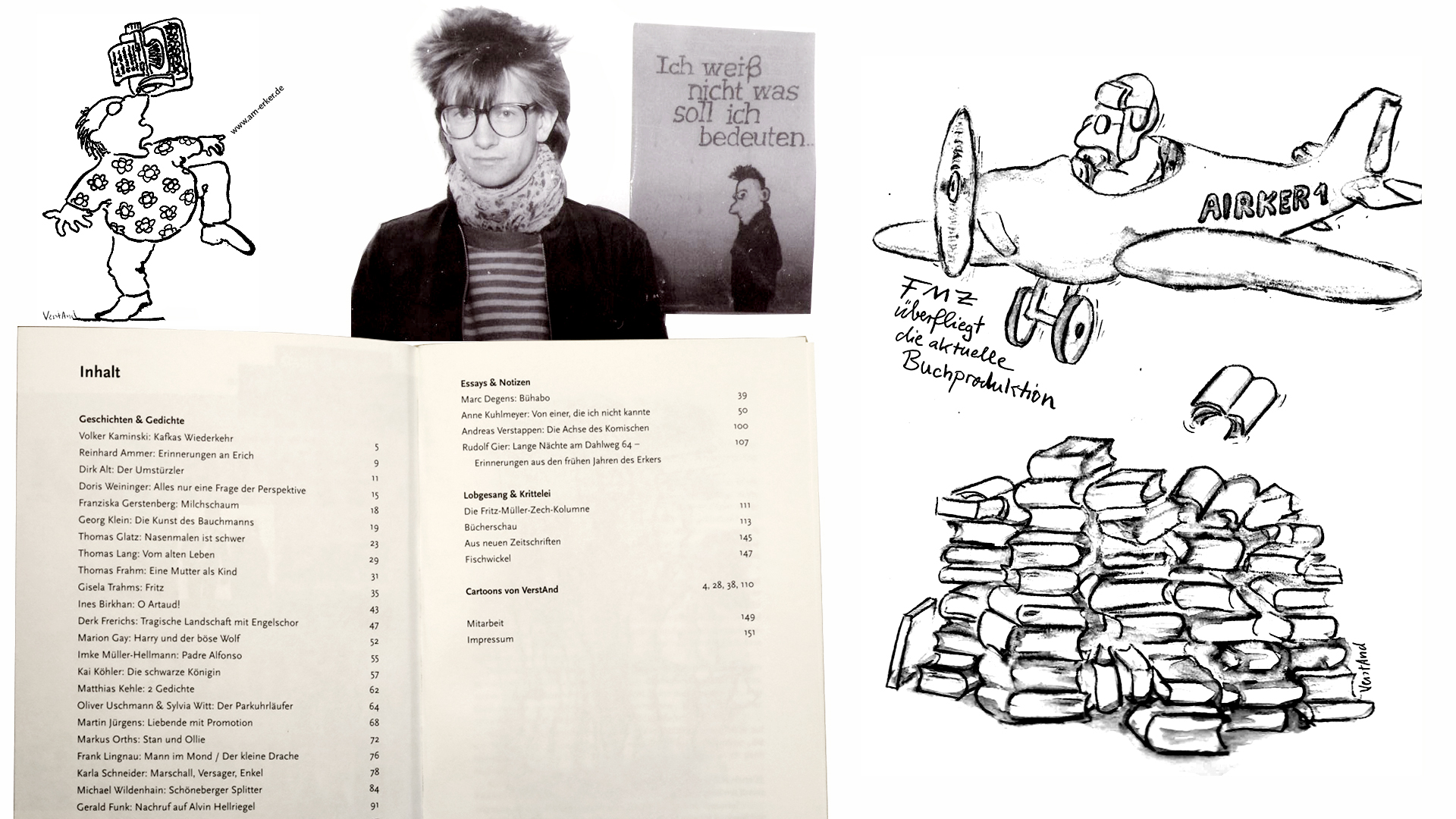 Am Erker heute